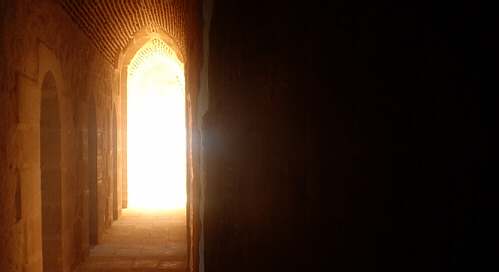 A TITOK KAPUJÁBAN
MI A TITOK?
[Speaker Notes: Kíváncsiak vagytok a titokra? Kuss!]
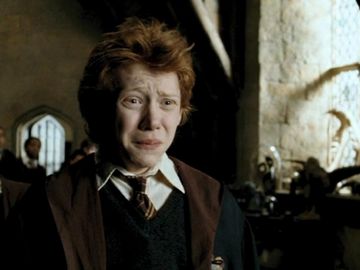 Bökd már ki, Harry!
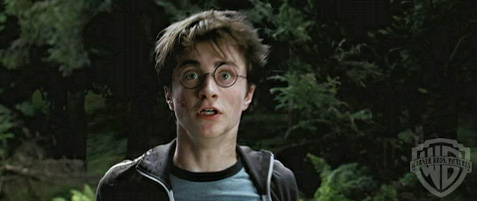 Elfelejtettem!
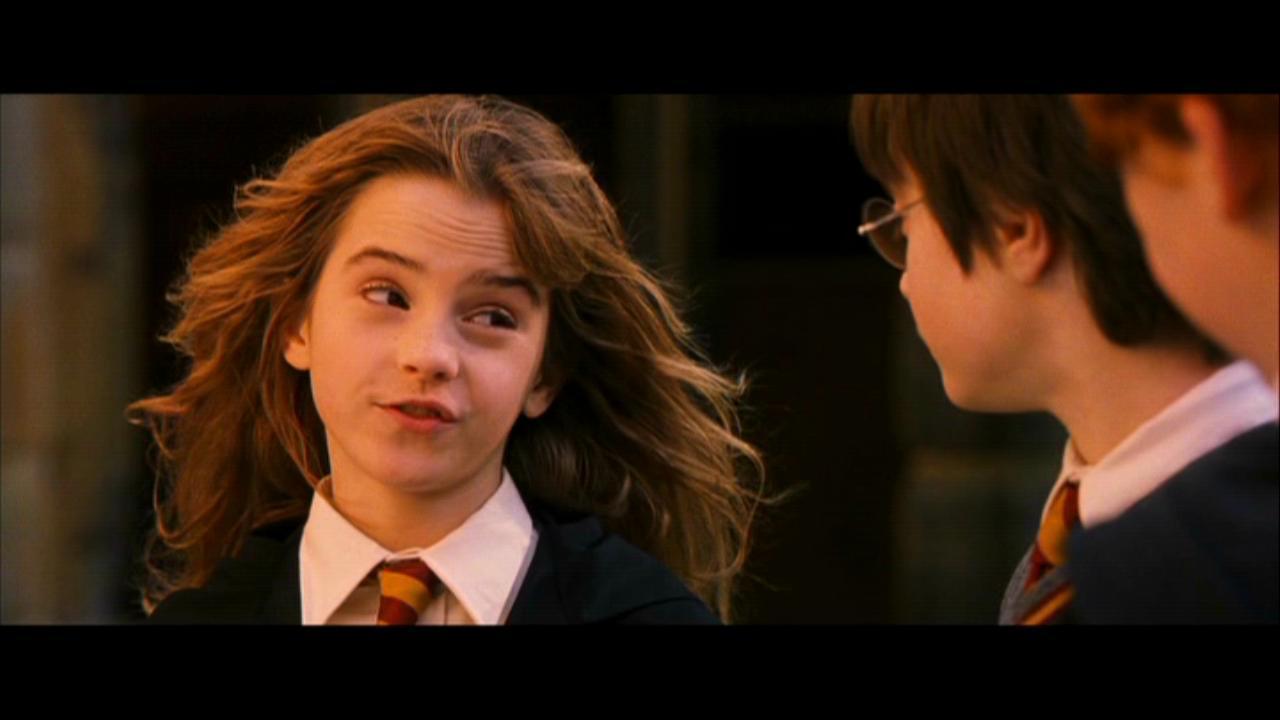 Nem tudtátok?
A Szentmise!
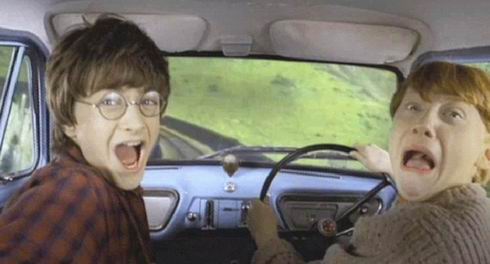 [Speaker Notes: Egy pöppet megilletődtek a fiúk…]
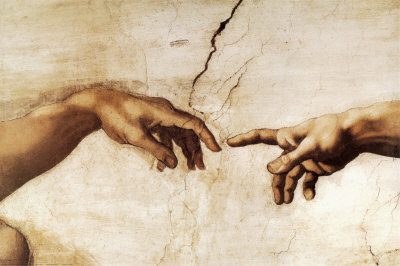 KOMOLYRA FORDÍTVA A SZÓT:
ÉLETÜNK ÉRTELME VALÓSUL
MEG A SZENTMISÉBEN
[Speaker Notes: Legfeljebb nem tűnik fel]
Az ördög elszánt terve, hogy ne találjuk meg életünk értelmét.
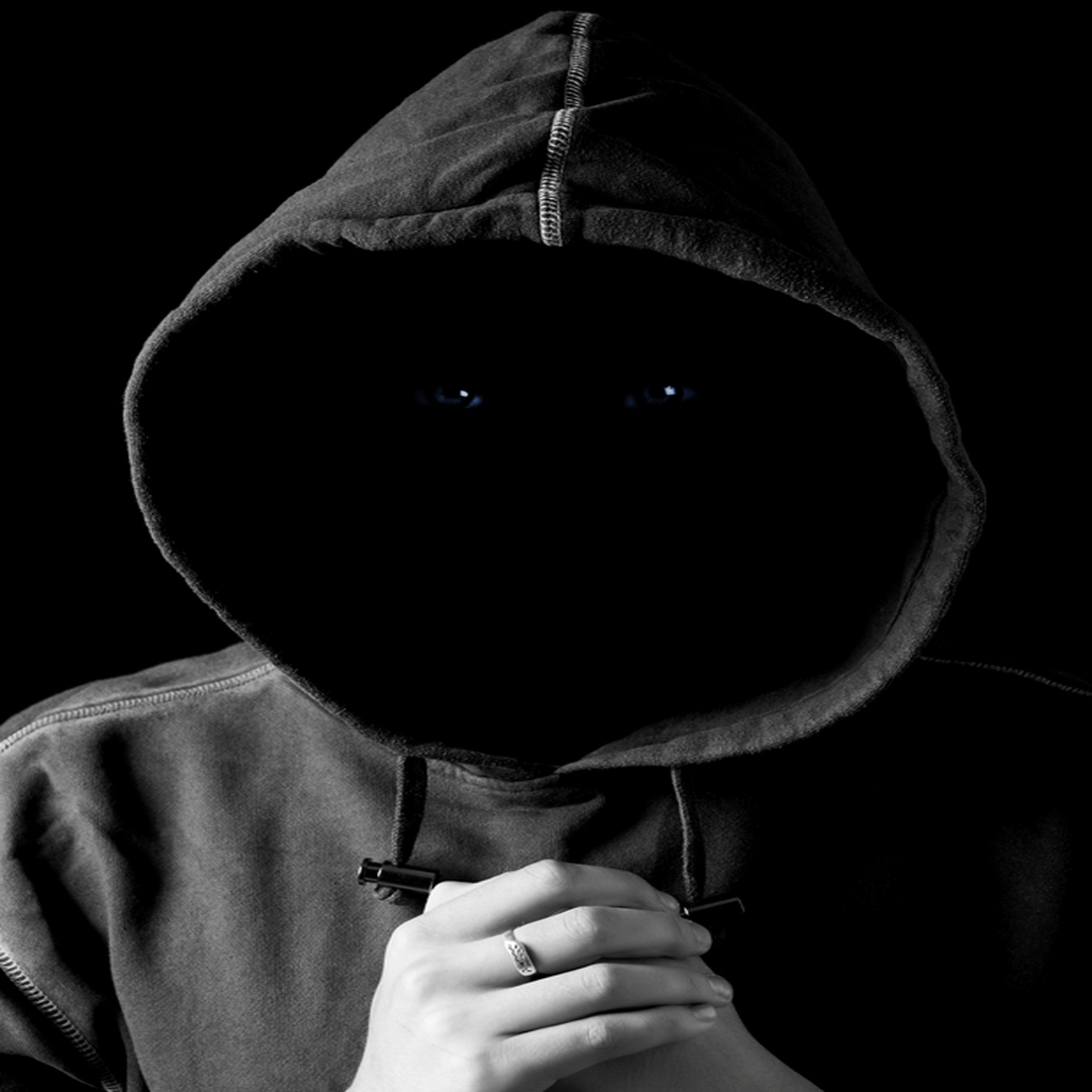 Ezért mindent megtesz, hogy ledegradálja az igazán fontos dolgokat.
[Speaker Notes: Ezért lehetséges, hogy nem szeretünk misére járni, sőt, nem történik velünk semmi a misén]
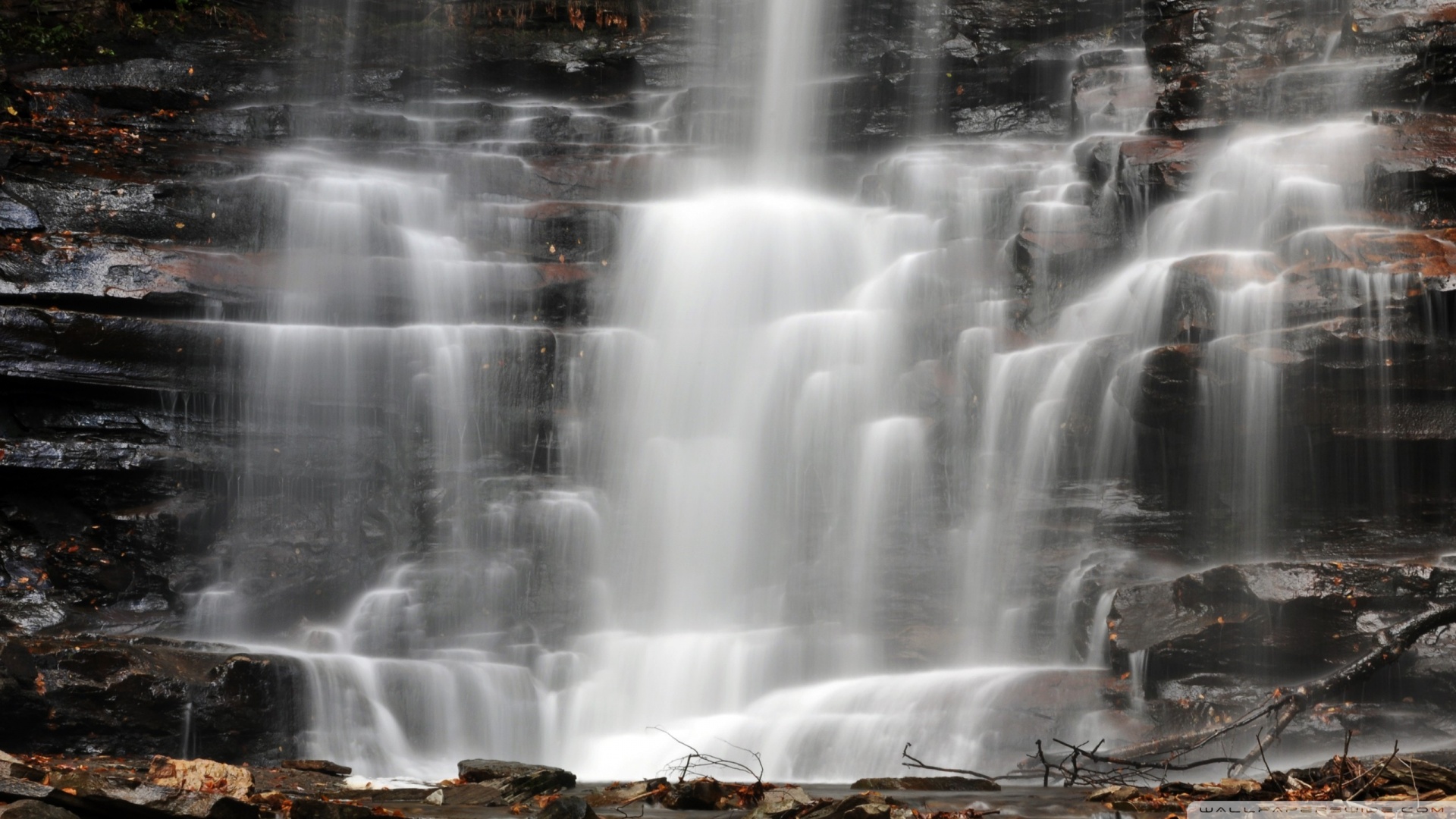 Az első keresztények életük forrásának tekintették a szentmisét
[Speaker Notes: Diocletianus sztori]
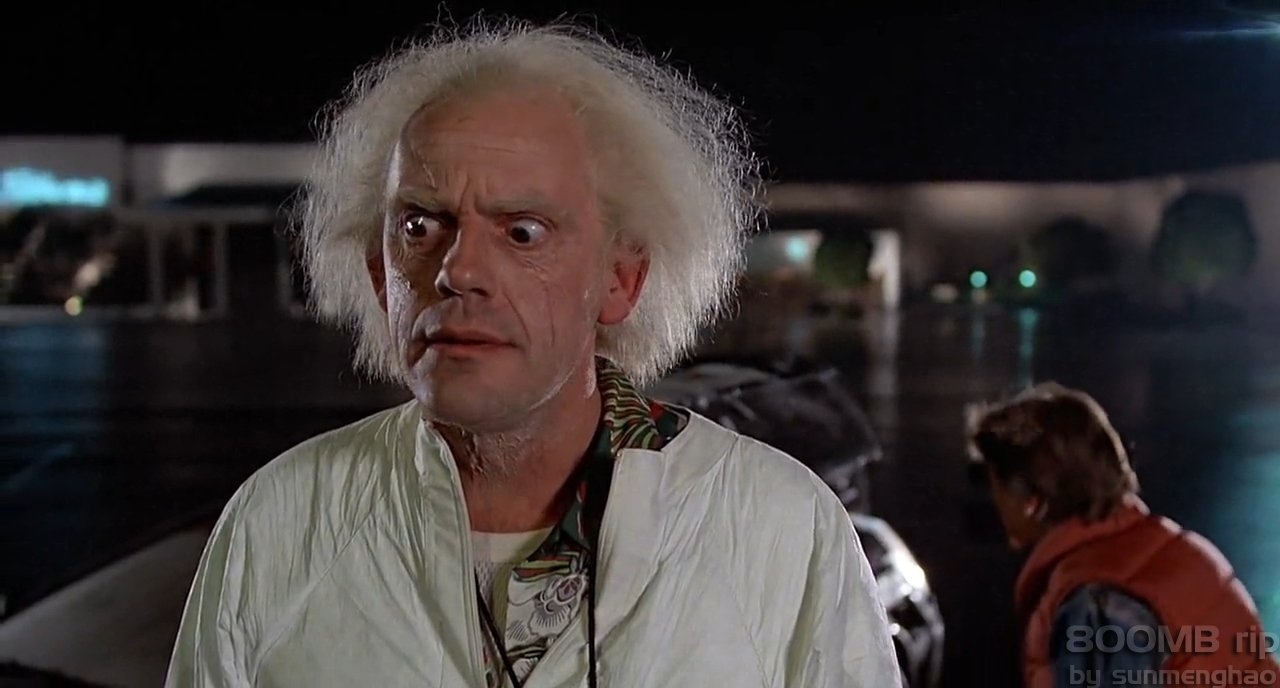 Miért?
[Speaker Notes: Még Emett Brown is ezt a kérdést teszi fel magának.]
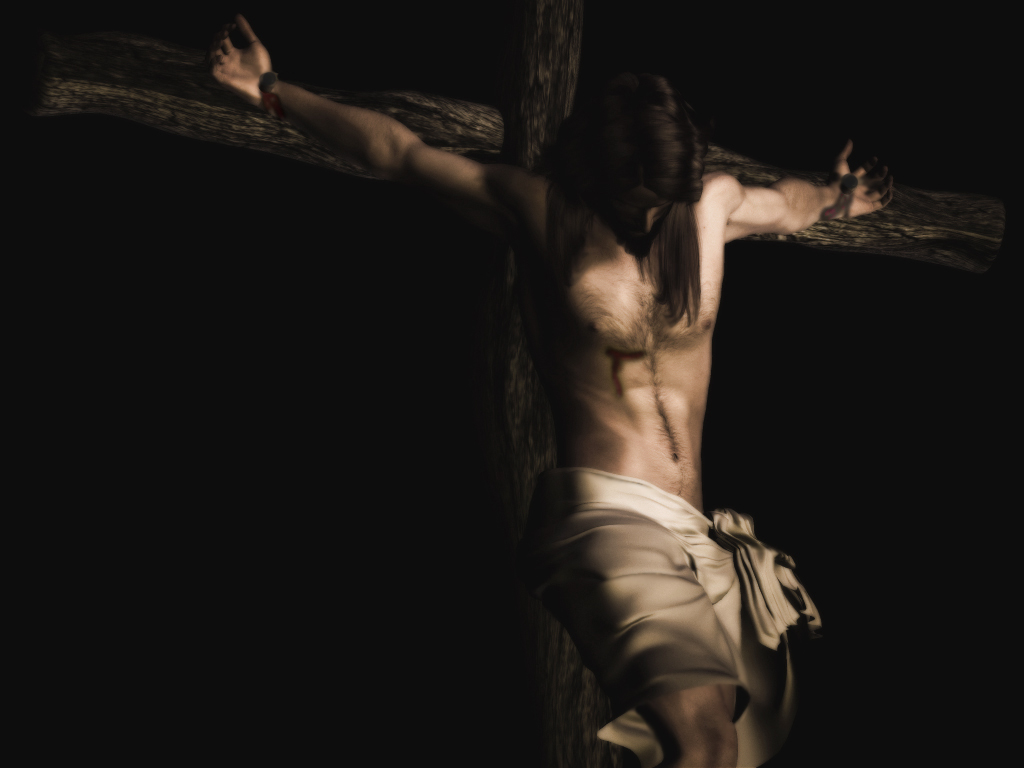 A szentmisében jézus szeretetből meghal értünk, és fájdalom közt újjáteremt minket, hogy vele együtt feltámadhassunk
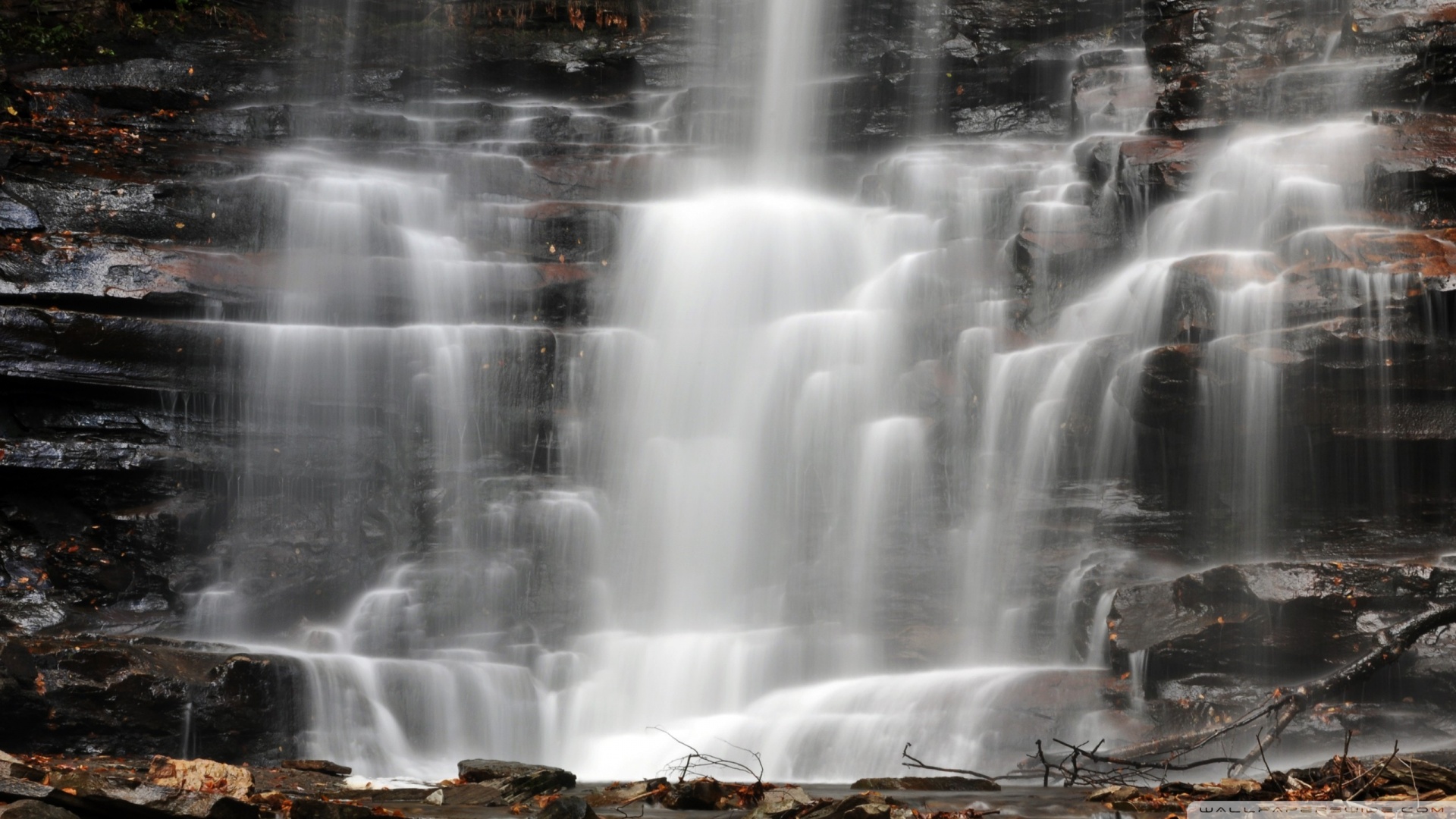 Ez az a forrás, amiért az őskeresztények a halált is képesek voltak vállalni
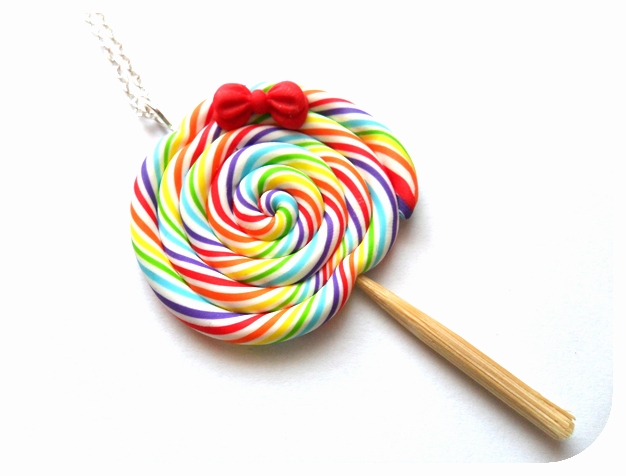 [Speaker Notes: A mise nem élvezeti cikk. Szabad magunkat jól érezni misén, pl. kedvenc dalokat énekelni, de nem attól lesz értékes, hanem amit Isten művel közben. Unalmas? Sokszor igen. Ahogy egy családi összejövetel, egy szülinap, vagy temetés is. Mégis, aki családtag, az elmegy az összejövetelre. Így mi is, ha Krisztus családjának tagjai vagyunk, legalább hetente egyszer találkozunk a családtagokkal, még ha Ica néni nem is túl szimpatikus...]
Ez a csoda gyógyító erővel bír!
[Speaker Notes: Isten csendes munkája (mustármag)]
Ha hiszel
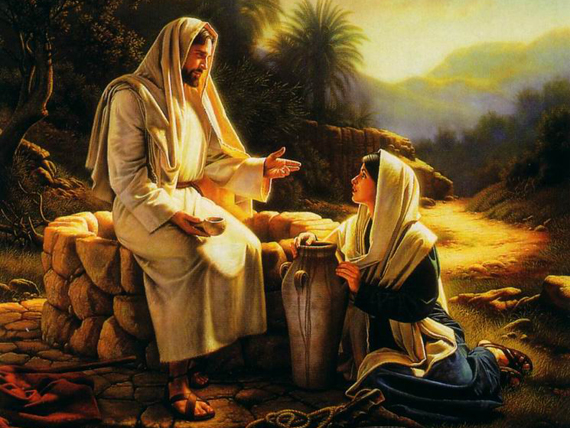 Hiszel bennem?
[Speaker Notes: De hitre van hozzá szükségünk. El tudod hinni, hogy Jézus itt és most köztünk van? Ott csücsül, az oltárszekrényben, és örül nekünk. És minden Szentmisén szeretni jön minket. Jézus ma is felteszi a kérdészt: „Hiszel bennem?”]
A misében kegyelmeket kaphatunk a mindennapi életünkre.
A kegyelem hatékonyságát az mutatja, mi történik bennünk két mise között
[Speaker Notes: Tehát nem az a fontos, mit érzel, jól érezted-e magad a misén, hanem hogy utána hogyan élsz. Hit nélkül a kegyelmet is megkötözzük.]
Hoz változást?
Véleményemben
 vágyaimban
 terveimben
 vásárlási szokásaimban
 egyéb szokásaimban
Tehát:istennel találkozva megváltozott-e az életem?
[Speaker Notes: Ha nem, akkor lehetséges, hogy még nem is találkoztunk vele, vagy nem ismertük őt föl. Aki találkozik vele, azt öröm tölti el, és kész mindenét elhagyni érte. Az Isten országa hasonlít a magvetőhöz, aki kincset talált…]
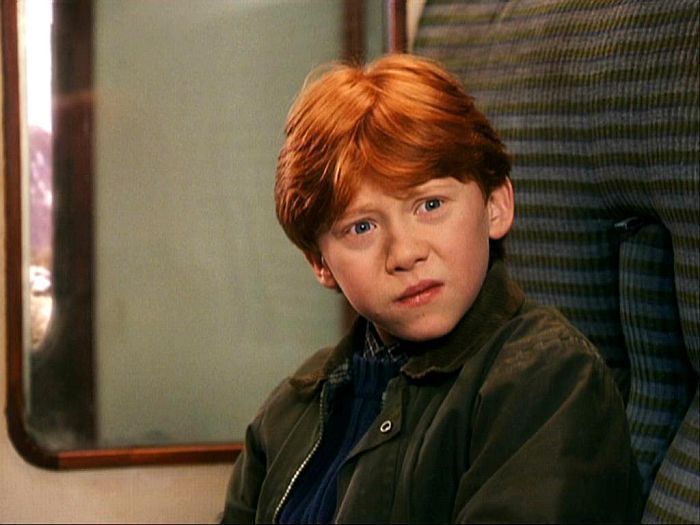 Változni?Te csak ne mondd meg, hogy mit csináljak, rendben?
[Speaker Notes: Sokszor olyanok vagyunk, mint Ron, aki úgy gondolja, elég jó így az élete, és nem szereti, ha megmondják neki, mit csináljon. Azt meg pláne nem tudná elfogadni, hogy Hermione megváltoztassa. Mit üzenjünk Ronnak?]
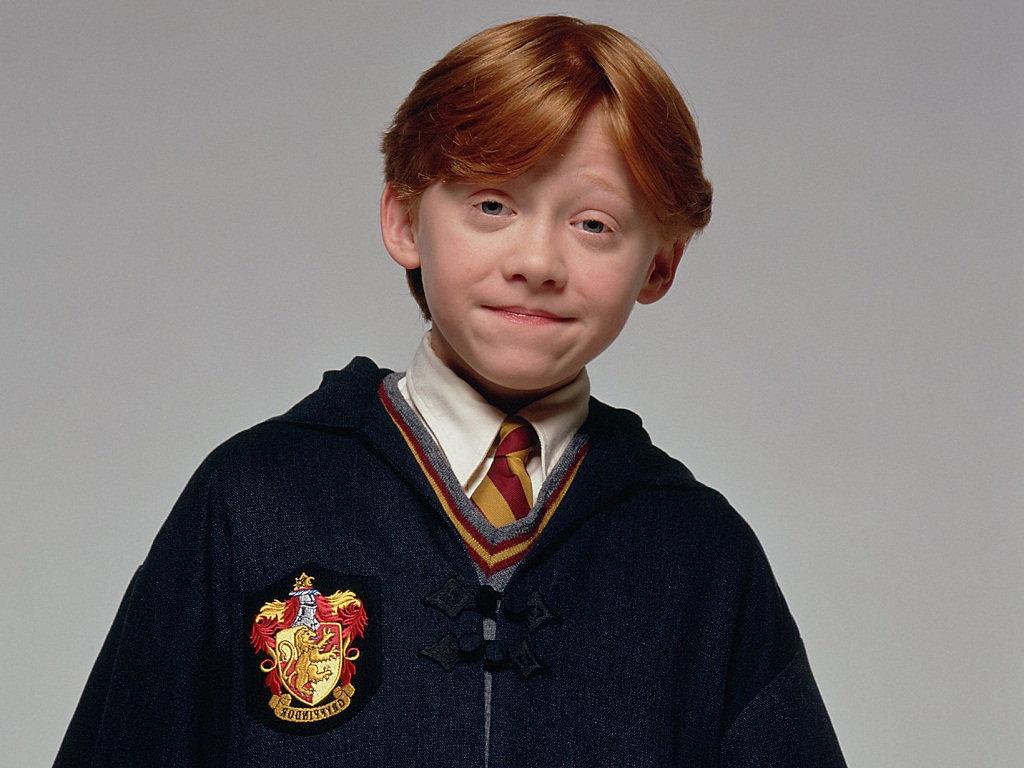 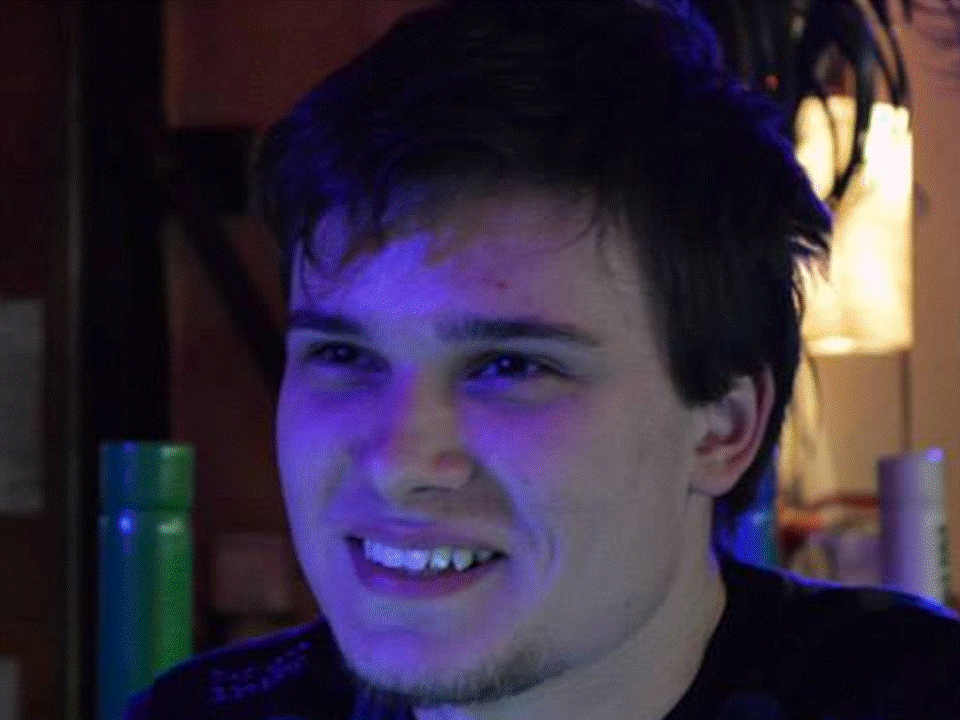 „Rossz” hír, Ron:
Isten teremtett téged! Nálad is jobban tudja, mitől leszel boldog.
[Speaker Notes: És mi mégis mitől leszünk boldogok?]
Minden ember ugyanarra van teremtve:

Hogy „örömmel és hálaadással részesedjen isten életében.”
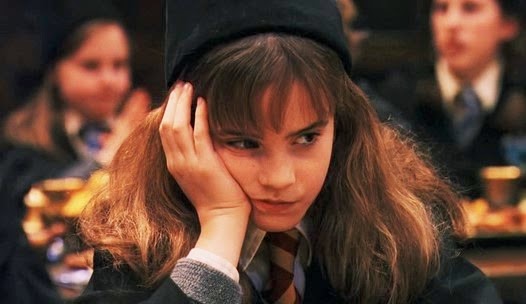 Hát ez igazán remek…
[Speaker Notes: Biztos elvontnak tűnik, de higgyétek el, Isten arra teremtett minket, hogy olyan boldogok legyünk, mint amilyen ő. Ezt jelenti ez a rémisztő megfogalmazás.]
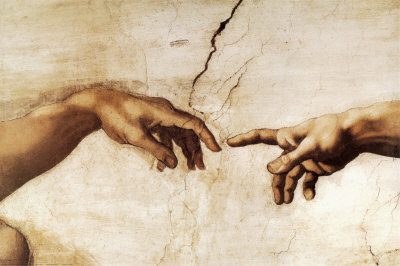 Ezért beavatás. Isten be szeretne avatni minket az ő szeretetébe
Ez egy végtelen „szeretetszétcsordulás”, más néven
„agapé”
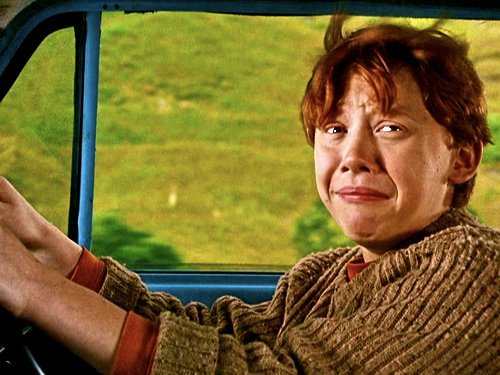 És mégis milyen az az agapé?
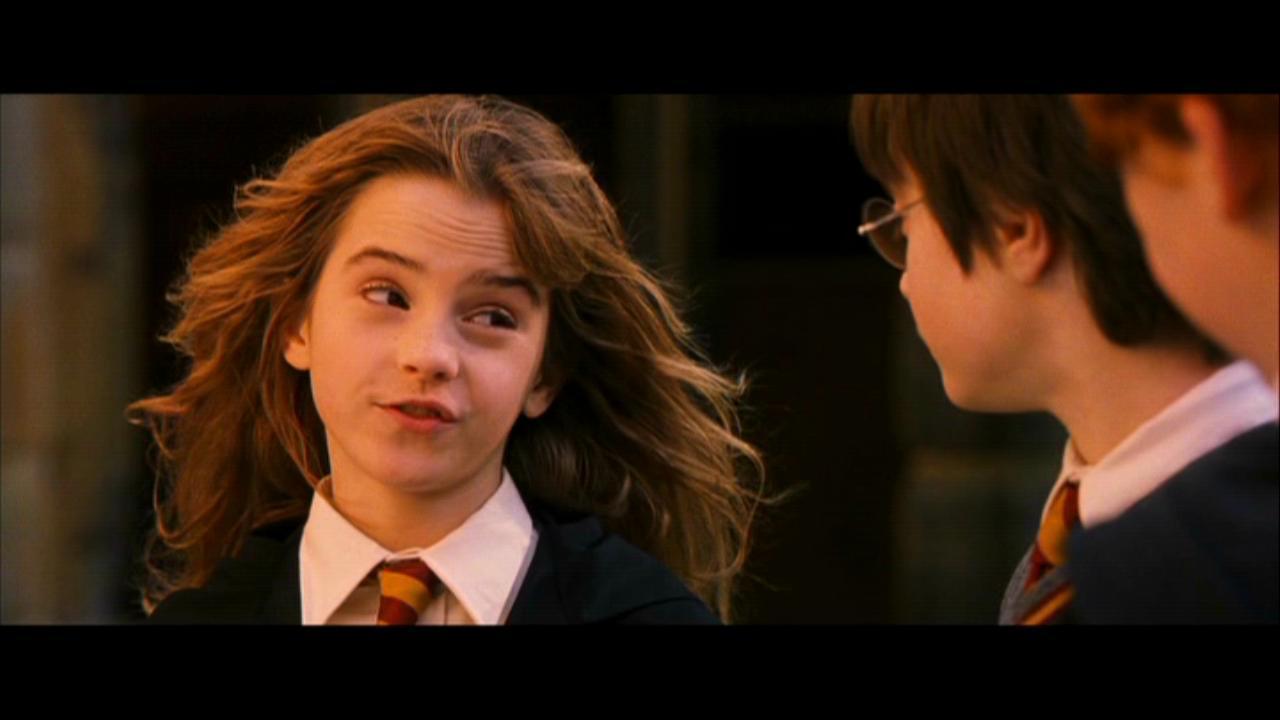 Ti soha nem voltatok legjobb barátok?
Mikor bármit megtennél a másikért. Isten is így szeret minket.
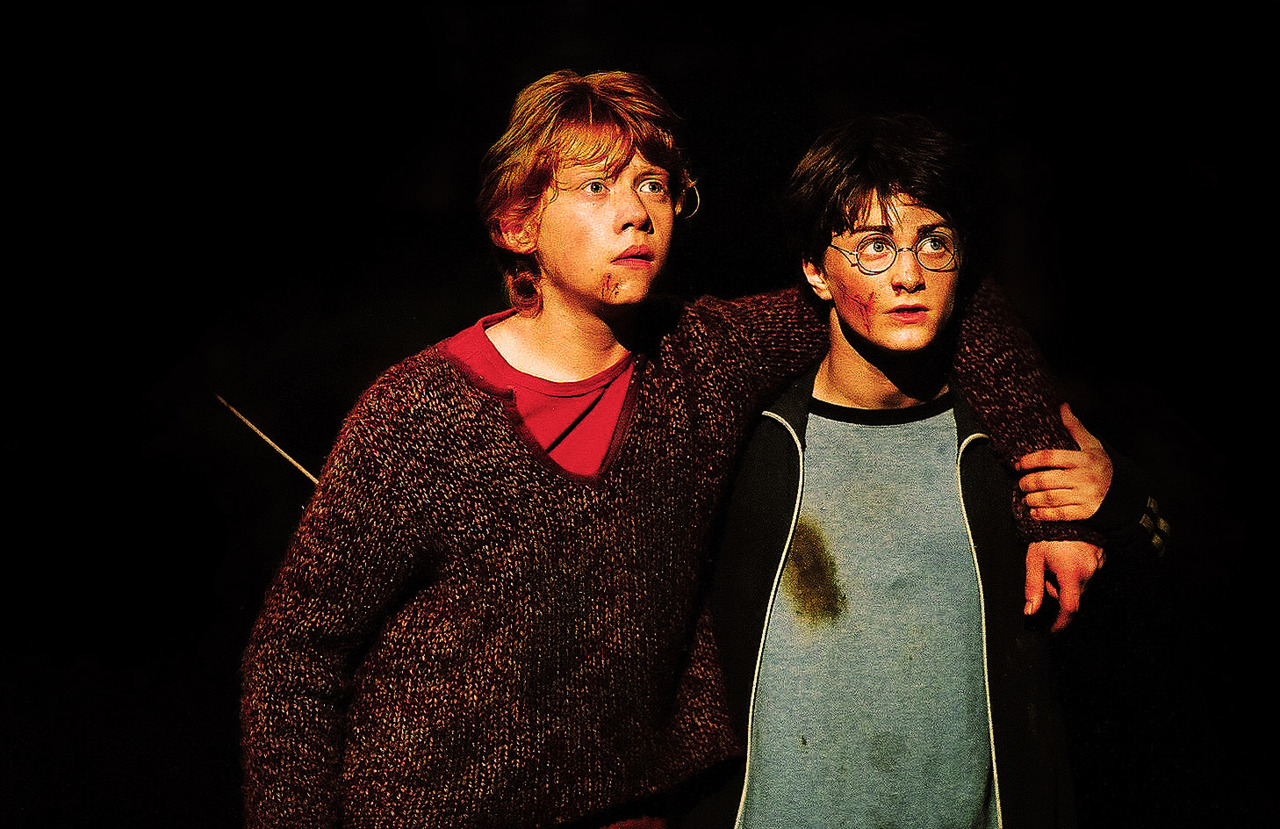 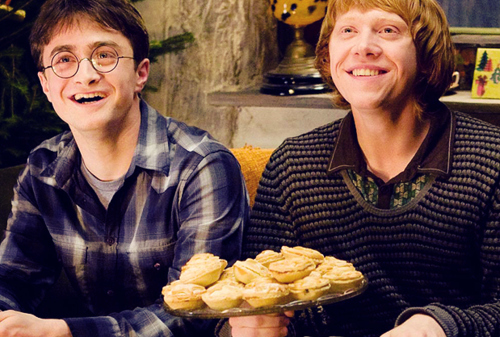 Jaa, ez tök jó!
Aha, igen!
[Speaker Notes: Máris megtetszett a fiúknak. Kicsit megértették, miről szól Isten szeretete. A végtelen elfogadás, stb.]
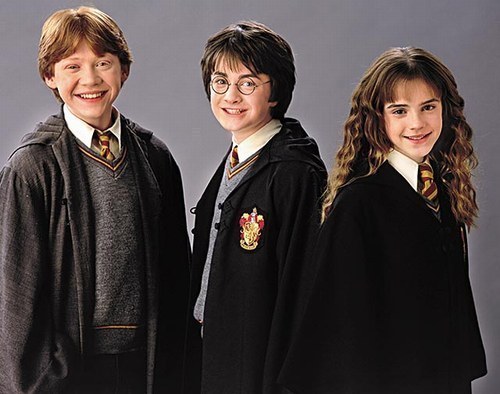 Ez a legjobb érzés a világon!
[Speaker Notes: Harry egy picit belelkesült.]
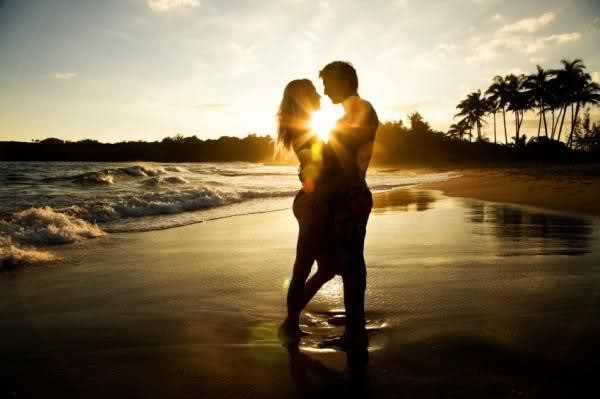 Amikor valaki szeret
[Speaker Notes: Ez már nem a Harry Potter.]
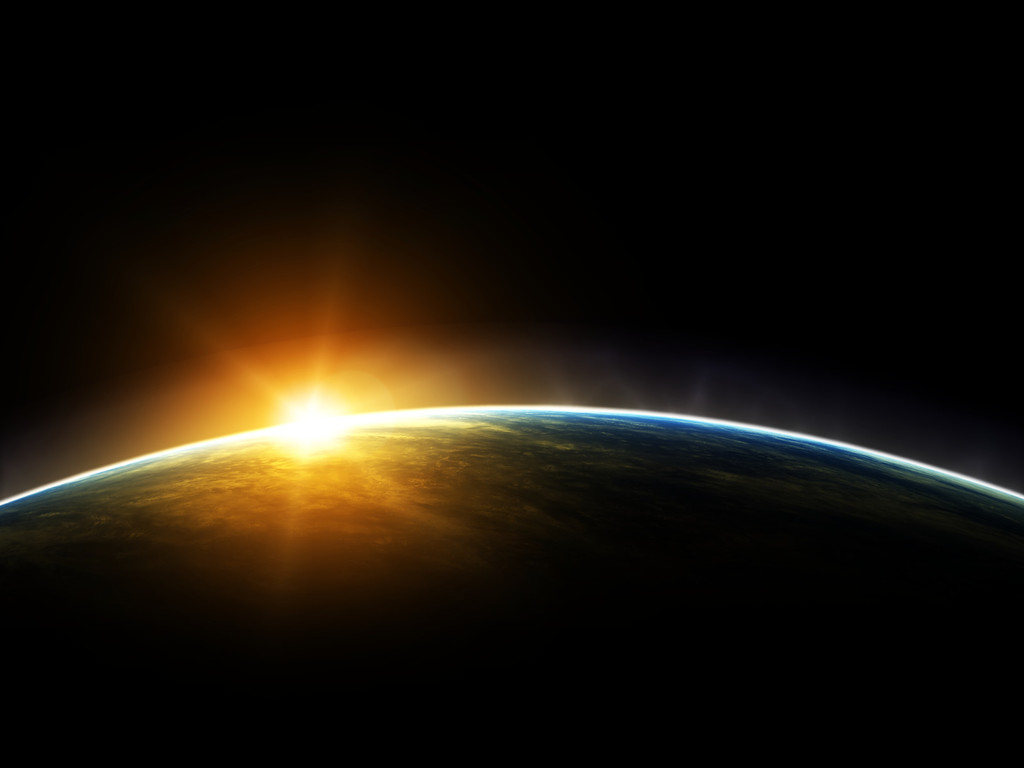 Mindennél jobban a világon
Isten így szeret minket most is.

mi is tudunk így szeretni.
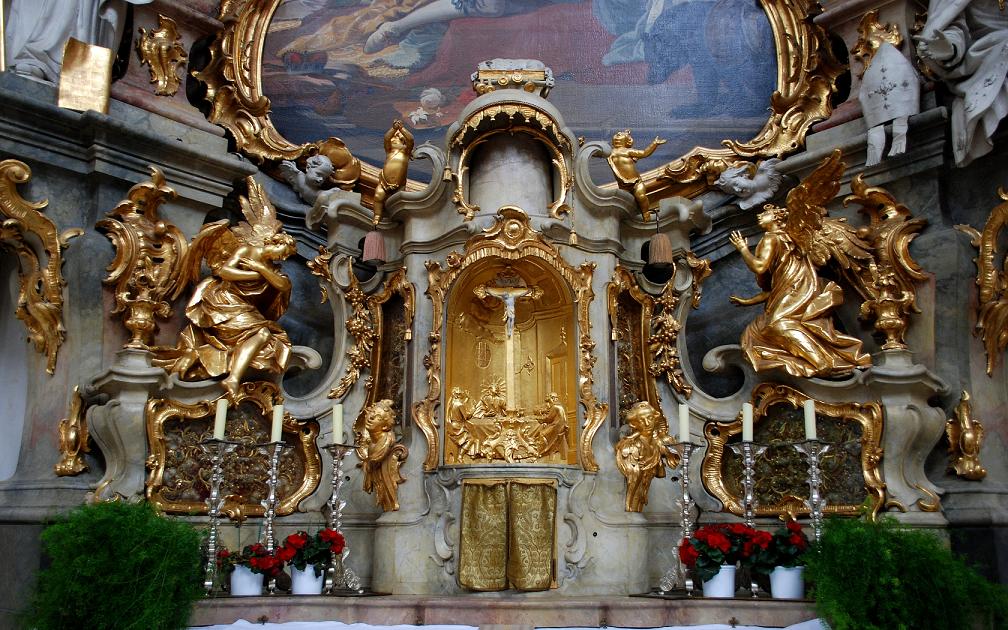 Hogyan?
Ez aSzentmisetitka
A mise olyan, mint az élet:
Mise=ember a pap, Jézus az áldozat
Élet=Jézus a pap, ember az áldozat:
Megtörök, mint a kenyér a misén. Az Ő akaratában viszont jó megtörni: soha nem érzett boldogság
[Speaker Notes: Hálás szívvel átengedni magam az ő akaratában megtörni. Mindenki megtörik az életben előbb - utóbb. Ott vannak az öngyilkos milliomosok, vagy a kiégett színészek… Mennyivel jobb annak az akaratában megtörni, aki teremtett! Hiszen csak annyit jelent, hogy lemondok a saját vágyaimról, és átengedem a vezetést annak, aki tudja, mitől leszek a legboldogabb. Később majd kiderül, hogy szűklátókörűek voltunk, és tényleg igaza volt Istennek. Rengetegen tudnának erről beszélni.]
A Szentmise négy pontja:
Meghallgatom
 döntök, szeretném-e
 közösen áldozatokat hozunk érte
 közösen átváltozunk(több, mint szerelem)
[Speaker Notes: Meghallgatom = esélyt adok neki, hogy megismerhessem (barát, barátnő, Isten, stb. hasonlít az udvarlásra is)
Döntök = eldöntöm, akarom-e ezt a kapcsolatot. (mint az esküvő) Ez felelősséggel jár, hiszen ha mellette döntök, akkor nekem is tennem kell érte, azaz:
Áldozatokat hozunk = mindketten teszünk azért, hogy ez a kapcsolat összecsiszolódjon és jól működjön (mint egy boldog házasság, vagy jó barátság). Boldognak lenni tehát igen is áldozattal jár.
Közösen átváltozunk = ez már kicsit az isteni fokozat, de talán ti is láttatok már olyan házaspárt, akik arcra és stílusra már olyan, mintha testvérek lennének. Annyira egymásnak éltek, hogy végül szinte egyé lettek. Ilyenek Isten tanítványai is: tükröződik rajtuk Isten szeretete. Lemondanak a saját dolgaikról másokért, a többiekért, és mindezt kirobbanó örömmel, mert belső késztetésük van rá.]
A mi témánk a „meghallgatom” alias„KUSS!”
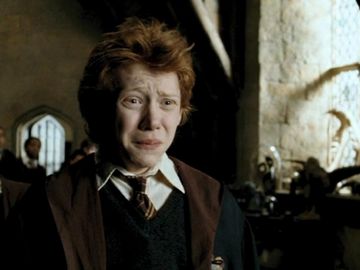 Még csak most kezdődik?
Nyugi Ron, már nincs sok hátra!
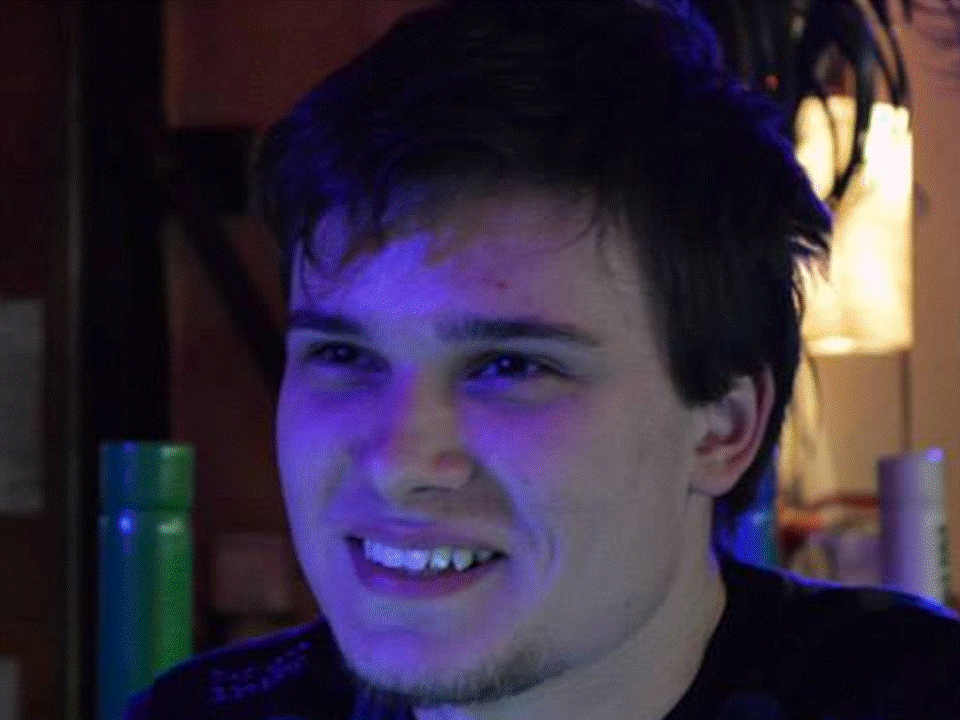 Bemenet:
templom
 Térdhajtás
 szentelt víz
 beszélgetek vele
[Speaker Notes: -Templom = Golgota és megnyílt Menny kapuja (hódolat és ujjongás – afrikaiak táncolni is szoktak misén) (Jézus azért szenvedett a Golgotán, hogy boldogok lehessünk itt, és a Mennyben is.)
Térdhajtással fejezem ki hódolatomat.
Tisztulás, gyógyulás, démonok elűzése (kell hozzá hit)
Szoktál Jézussal beszélni? Itt van, segíteni szeretne.]
Ének = 2x ima:
ha nem éneklek olyan, mintha nem is örülnék neki
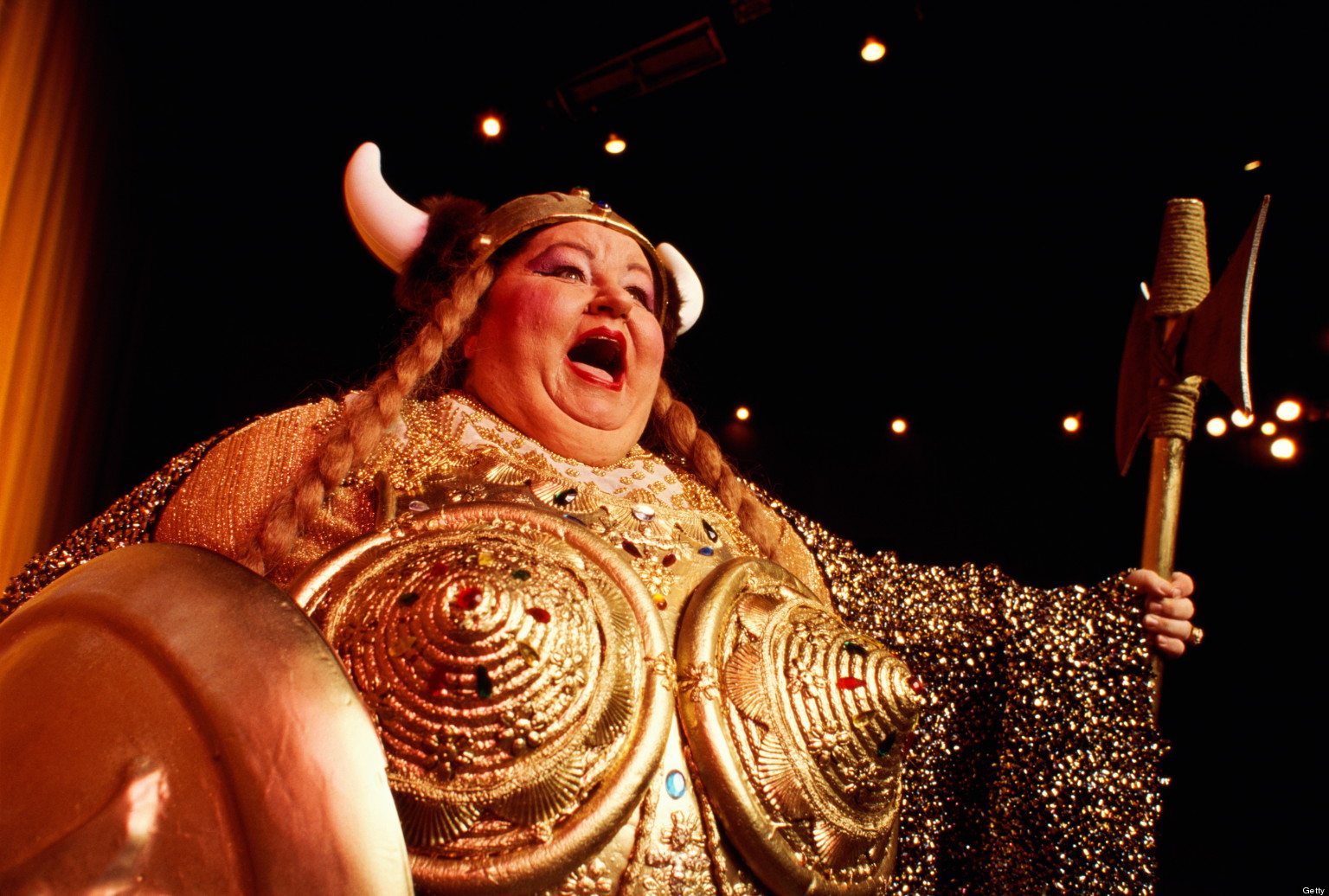 [Speaker Notes: Persze sokszor borzalmas az idősek produkciója, ráadásul nekünk sincs jó hangunk, így eleve halálraítéltnek tekinthetnénk a dolgot. Mégis, énekünkkel – akármilyen is – tudjuk kifejezni számára, hogy Ő fontos nekünk. Énekelj hát bátran!]
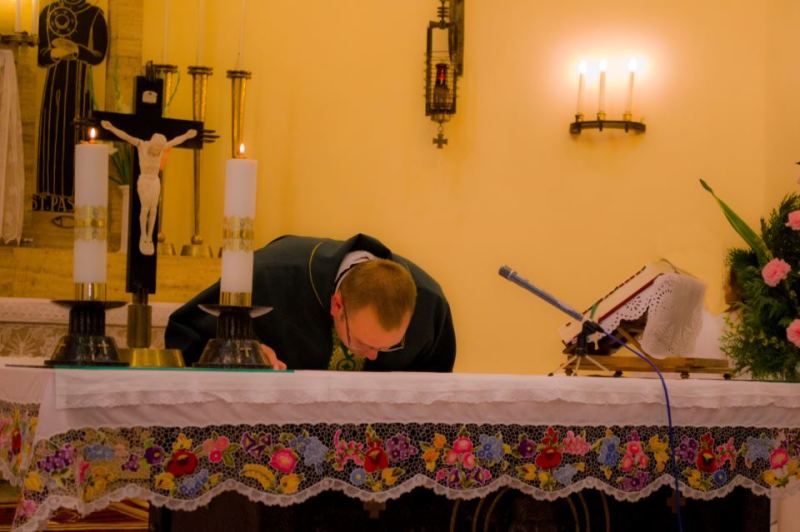 Oltárcsók
Egység a
Szentekkel


„Gottesdienst”
[Speaker Notes: A pap ott csókolja meg az oltárt, ahova a szentek ereklyéit (csontjait) szokták helyezni. Ezzel kifejezi, hogy mi is az ősök egyházához, Krisztus egyházához akarunk tartozni. Innentől a pap által Isten szolgál nekünk. SZOLGÁL!]
Keresztvetés:
Istenéi vagyunk
[Speaker Notes: Reggeli imán átnéztük]
Dominus vobiscum:
„Az úr van veletek”
Örül nekem jézus

„és a te lelkeddel”
Papi hivatása
[Speaker Notes: Az Úr legyen veletek – És a te lelkeddel
Azért van velem az Úr, mert szeret, és örül nekem. NEKEM!
Ezt kívánjuk vissza a pap lelkének. Azért a lelkének, mert papi hivatását lélekben kapta, így arra kérjük, legyen most pap köztünk.]
Bűnbánat:
Készen állsz arra, hogy találkozz a végtelen isten szeretetével?
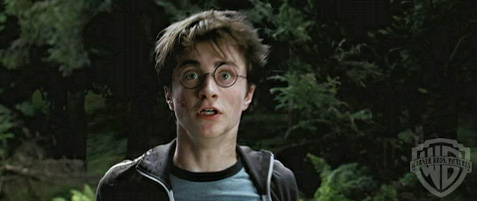 Mitől fogok készen állni?
Isten tökéletes = tiszta, azaz bűntelen.

Akkor fogok készen állni, ha én is a bűntelenségre vágyok
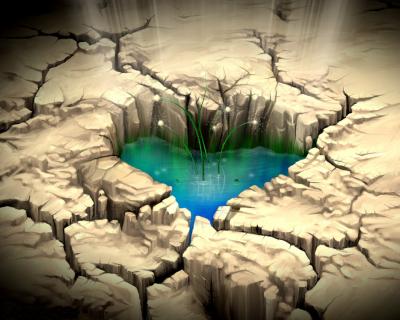 [Speaker Notes: A száraz föld nem fogadja be a vizet - sztori]
A legtöbb bűn lényege, hogy másnak akarunk látszani…
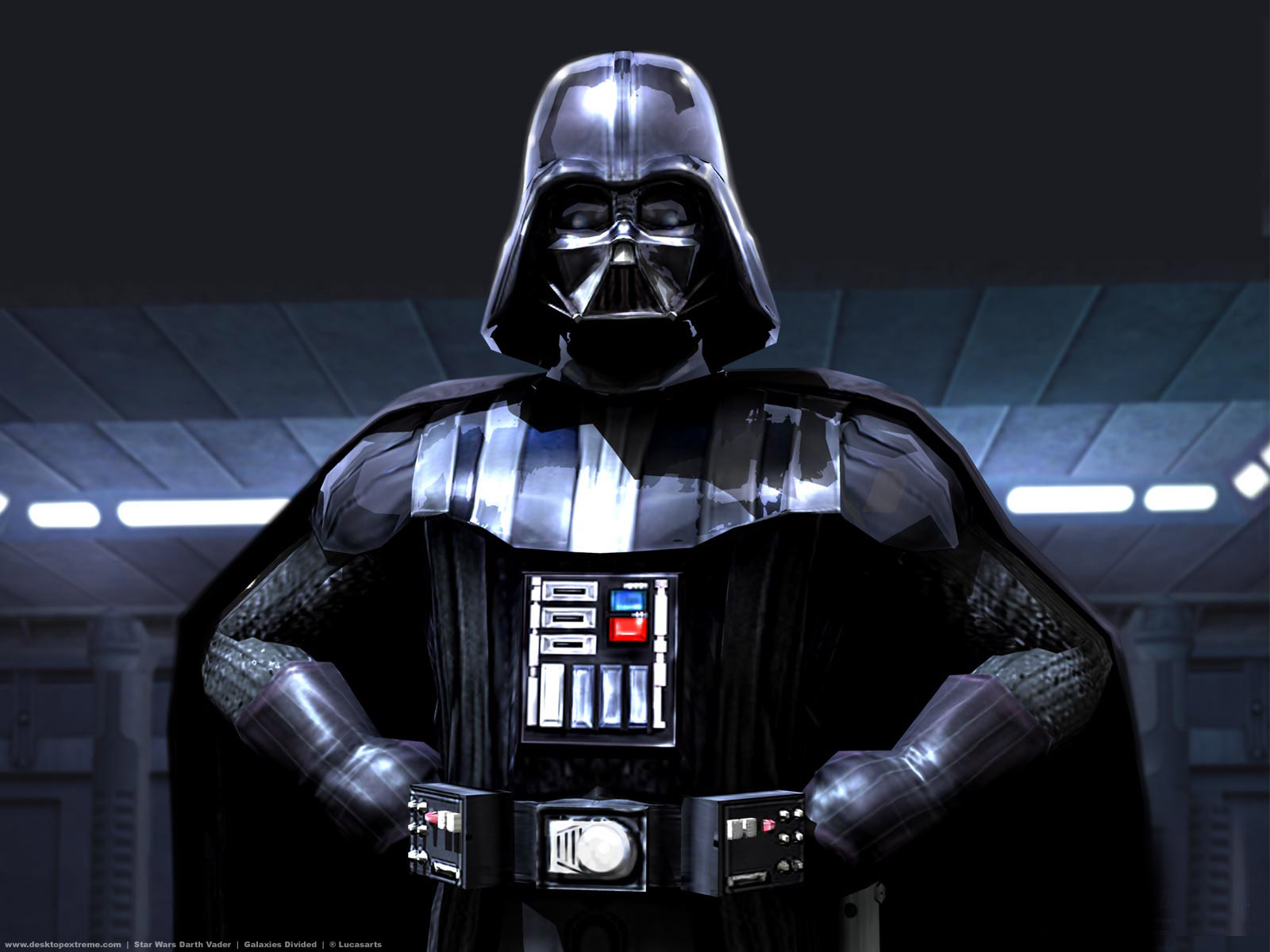 [Speaker Notes: Aki ismeri Darth Vader megrendítő történetét, az tudja.]
Azt akarjuk, hogy elfogadjanak minket:

Álarcok, illúziók
Nem merjük felvállalni magunkat.
[Speaker Notes: Belemegyünk olyan döntésekbe, amikbe egyedül nem mentünk volna. Csak azért, hogy elfogadjanak. Viszont mivel nem önmagunkat adjuk, nem leszünk boldogok. Az igazán boldog ember szabad. Nem függ az osztálytársak véleményétől.]
Te döntesz:
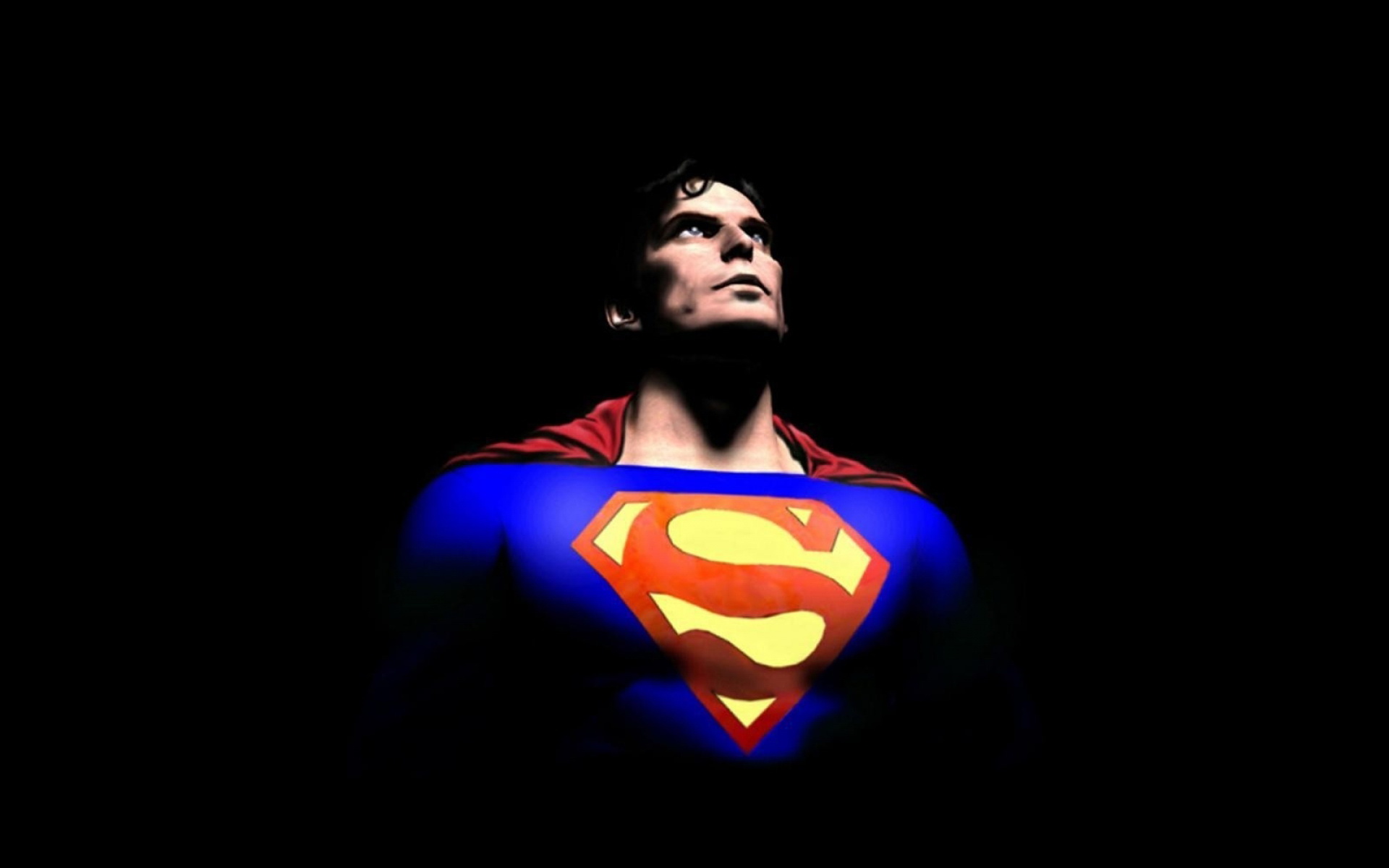 Te akarsz hőst játszani, és vállalod, hogy elbuksz
Vagy jézus a szuperhős, te pedig az, akit bármikor megment
[Speaker Notes: Az elsőnél egy „game over” esetén nincs több esélyed. A második eset azokra vonatkozik, akik elfogadják, hogy Jézus a megváltó, és ha hibázunk, ő akkor is segít, és mutat kiutat. A Szentek is Jézus kezébe tették az életüket. Vannak köztük papok, szerzetesek, de katonák és családos emberek is. Sőt, mi is szentek vagyunk már most, ha tiszták vagyunk. Csak az nem szent, aki nem jut a Mennybe.]
Jézus a misében megbocsát.
Akkor miért kell gyónni?
Aki nagy galádságot tesz, annak oda kell menni, és bocsánatot kell kérni. Ki kell mondani, hogy ne maradjon egyikükben sem tüske. Így gyógyít.
[Speaker Notes: Olyan ez, mint a Tékozló fiú története. Az apa tudta, mi a fiú bűne, mégis hagyta, hogy végigmondja vétségeit, hogy megkönnyebbülhessen a szíve. Így van ez embereknél, barátoknál és Istennél is. Ki kell mondani, ami nyomja a lelkünket.]
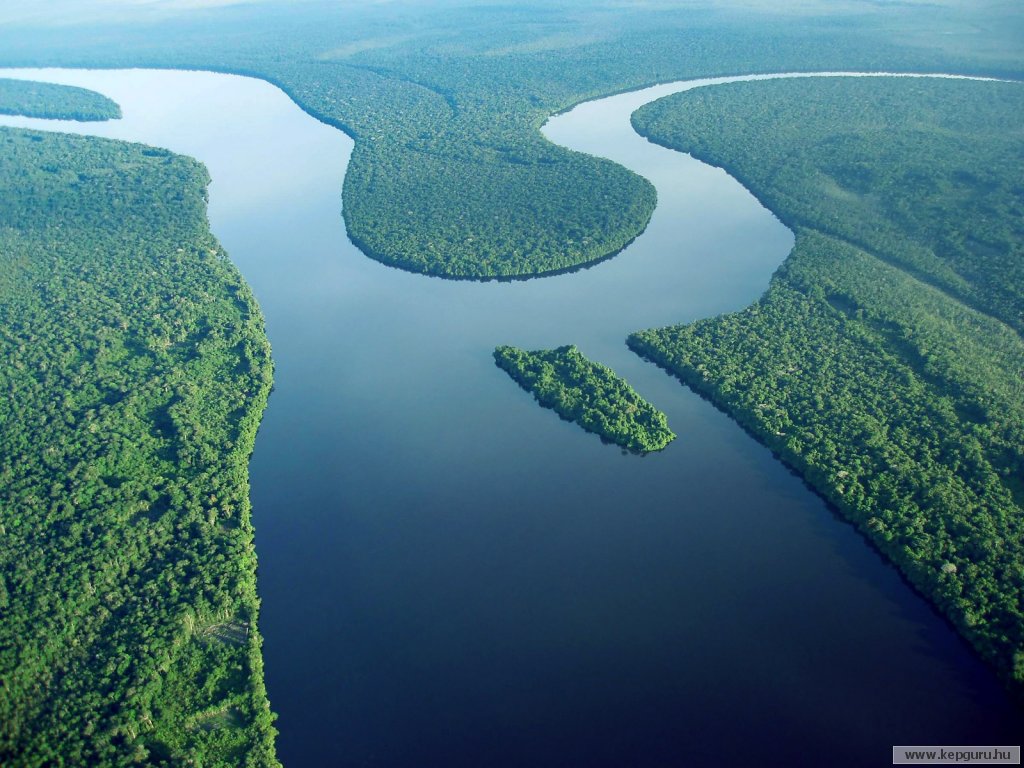 [Speaker Notes: (Jak 5,16) olvasása + sztorik gyónó emberektől]
Az, hogy haragszol valakire, igazából azt jelenti, hogy az ő tettei manipuláltak téged.

Ezt akarod?
[Speaker Notes: Sok betegség oka az önmagam visszautasítása, a keserűség és a harag. Ettől szeretne megszabadítani a gyónás és a szentmise is. A gyógyulás receptje pedig, hogy őszinte alázattal megvallom a bűnöm, és kitárom a karom Isten megbocsátó szeretetére. Uraljuk hát az életünket! Vállaljunk felelősséget gondolataink, érzéseink és tetteink felett! Ebben senki ne befolyásoljon!]
A megbocsátás nem érzés
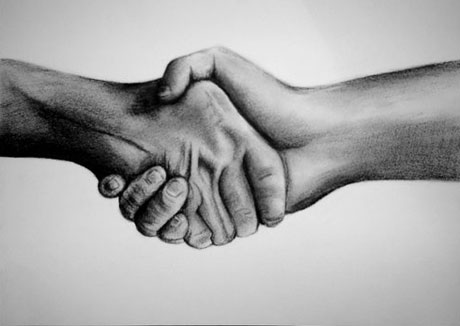 Hanem döntés
[Speaker Notes: Hidd el, az érzés követni fogja a döntést. Ezt tapasztalatból mondom. ;)]
Mi újság, Ron? Jó a sztori?
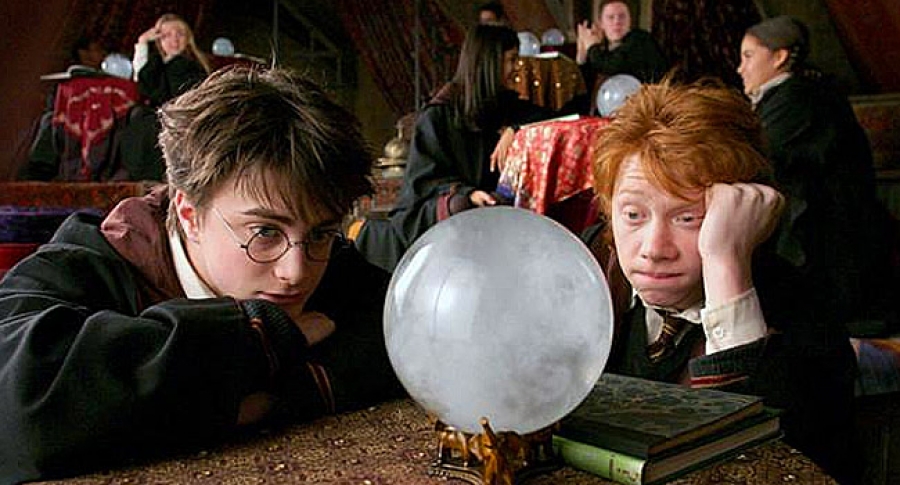 Uram irgalmazz!

Kyrie eleison = hurrá,  Üdv néked!

Néked, aki legyőzte a halált
[Speaker Notes: Uram irgalmazz! Hát igen, még mindig nincs vége:)
Legyőzte a halált. Ez az öröm, hiszen a bűneink miatt meg kellett volna halnunk. Így mondja Péter is: „Sebei szereztek számotokra gyógyulást” (1Pt 2,24)]
Azért tette, mert szeret!
A valóság fáj.
csak az tud megváltoztatni, amitől szenvedünk
[Speaker Notes: Miért tesz ilyet? Mert szeret. Elfogad olyannak, amilyenek vagyunk. Álarc nélkül, teljesen, hibáinkkal együtt. Nem vagy gáz! Senki sem az. Isten azt mondja: „Tervem van veled úgy, amilyen vagy. Így, mert én teremtettelek ilyennek. A hibáidat pedig együtt leküzdjük majd, a sebeidet pedig meggyógyítom.”
Csak az tud megváltoztatni, amitől szenvedünk. Nézz hát szembe a szenvedésekkel, hogy végre egy jobb ember lehess!]
Ha valaki nem változik, akkor mindig gyerek marad.

A változás tehát jó.

Csak az a kérdés, kire hallgatsz, mikor itt az ideje a változásnak.
[Speaker Notes: Mennyivel jobb befektetésnek tűnik arra hallgatni, aki kitalált téged. Biztosan olyat akar neked, amitől boldog leszel.]
Tiszta a levegő?
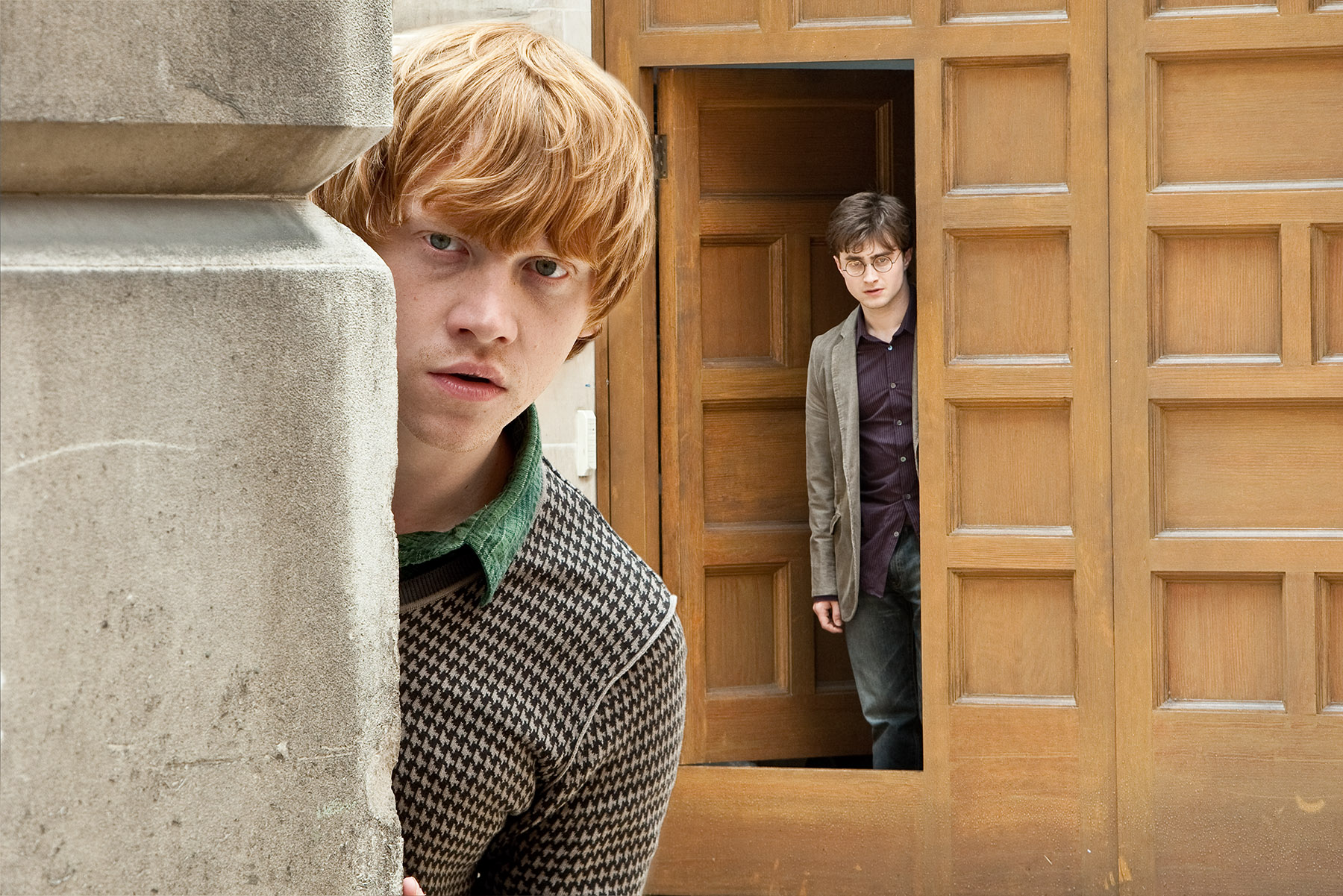 Még itt vannak!
Gloria = dicsőség
Aki irgalmat nyer, az ujjong.
Aki folyton kér, az csak maga körül forog. itt viszont jézus a központ
„semmit sem értek abból, ami életemben történik, de hiszek szeretetedben és bízom jóságodban.”
[Speaker Notes: Jézus meggyógyította a lelkünket. Méltó hát, hogy dicsérjük nevét!
Ha barátod megbocsát neked, akkor te is örülsz. Így örülünk Isten megbocsátásának is.
Érdekes pont: itt úgy imádkozunk, hogy őt dicsérjük. Semmi kérés. Ez itt nem a kérés ideje. Itt feladjuk, hogy megértsük a fájdalmak okát az életünkben, és ráhagyatkozunk Isten gondoskodására.
Bolondságnak hangzik nem? Pedig Isten erre buzdít minket: „…nem vetnek, nem aratnak, a Mennyei Atya mégis…”
+ Alkoholista lábának gyógyulása]
„Könyörögjünk!”
Ez itt a kérés ideje.
[Speaker Notes: Ha megfigyeled, a pap hagy rá pici csöndet, mint a bűnbánati résznél is. Ha csak ilyenkor kérünk, az azért jó, mert már nem fog zavarni, ha Isten nem adja meg, csupán közöljük vele, mi mire gondoltunk. Ennek ellenére a kérő imának hatalmas ereje van: Szent Ágoston nagy nőcsábász volt, és csak az anyja szüntelen imája hatására változott meg az élete, de ugyanígy történt a közelmúltban két drogfüggő lány és édesanyjuk esetében is.]
Vedd és olvasd!
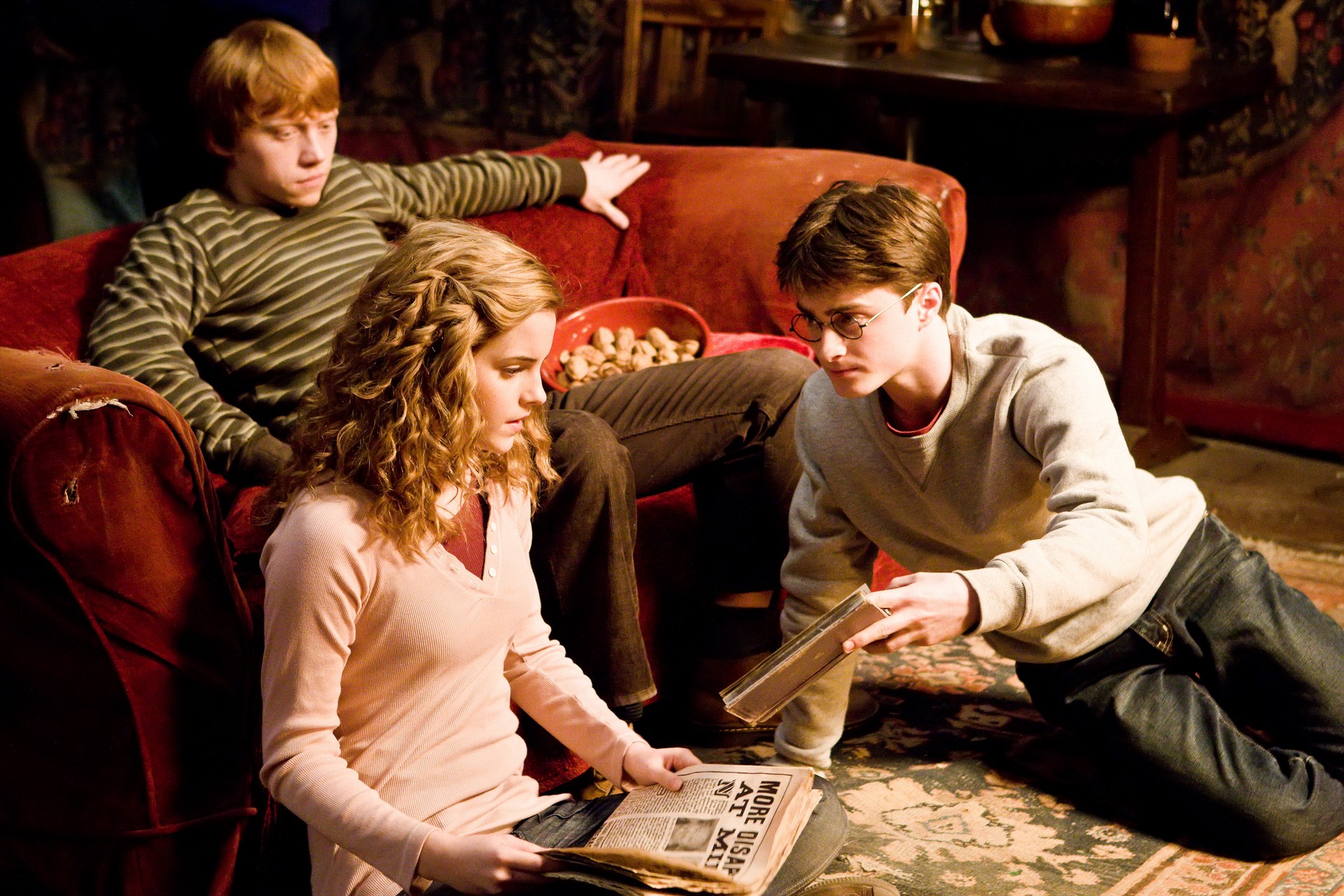 Igeliturgia:
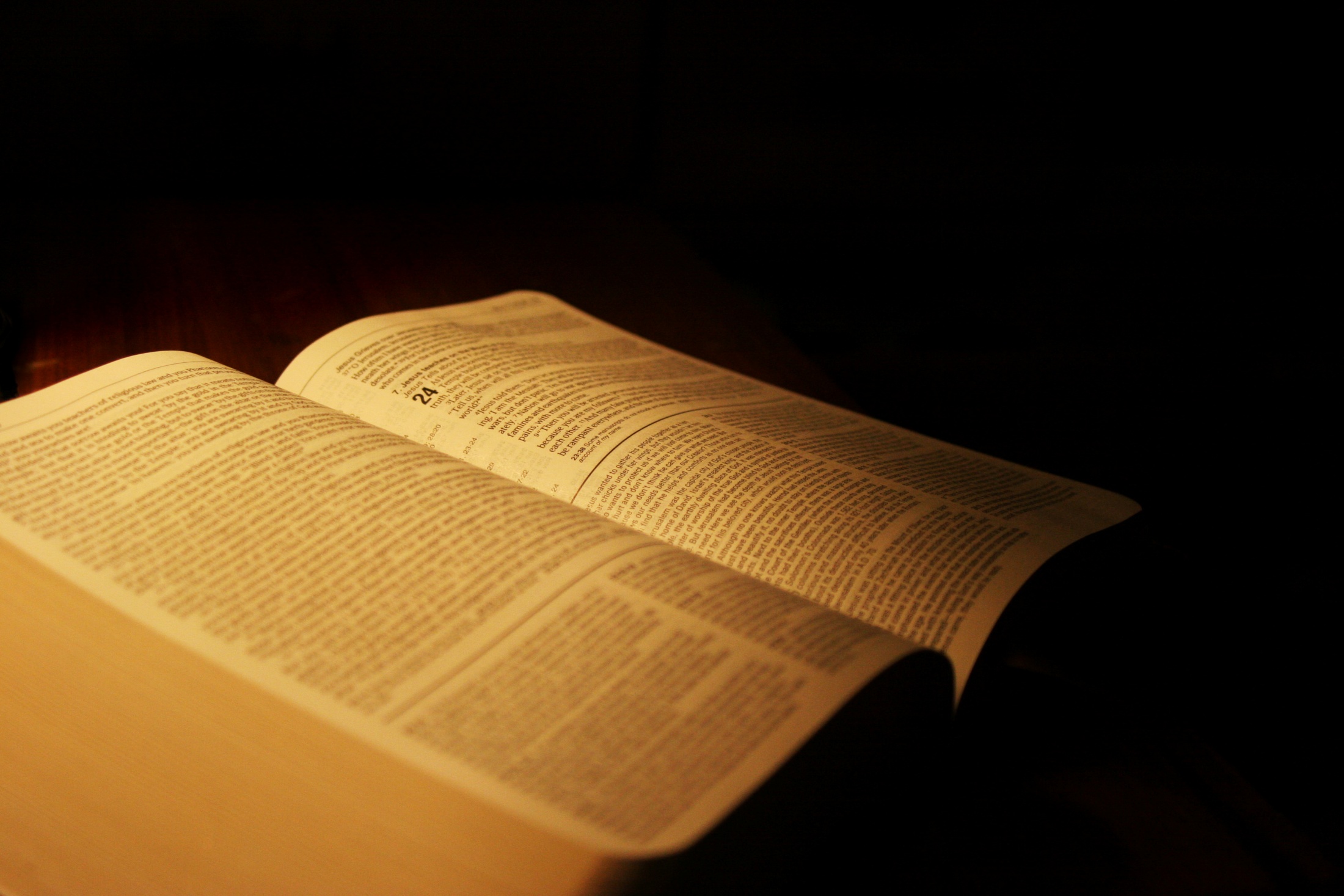 „A biblia isten szerelmes levele az emberhez.”



Csak hallgatom, mit is akar mondani.
[Speaker Notes: Itt van az a rész, mikor Isten le akar venni a lábadról. Na persze nem látványos csodákkal rukkol elő, ahogy a keresztről sem szállt le, pedig hogy mondták neki a zsidók… Úgy akar levenni a lábadról, hogy közben megmaradjon a szabad akaratod. Ha nem érdekel, akkor hagyja, hogy elmenjen a füled mellett. Ha viszont úgy tekintesz rá, mint valami érdekes jó tanács és útmutatás, akkor képes lángra lobbantani a szívedet, mint az emmauszi tanítványoknak.
Mint egy szerelmes levél. Ha nem komálod az illetőt, kíváncsiságból akkor is elolvasod, hisz megöl a kíváncsiság. Ilyen a Biblia is. Olvasmány, Zsoltárok, Szentlecke, Evangélium.]
Igeliturgia:
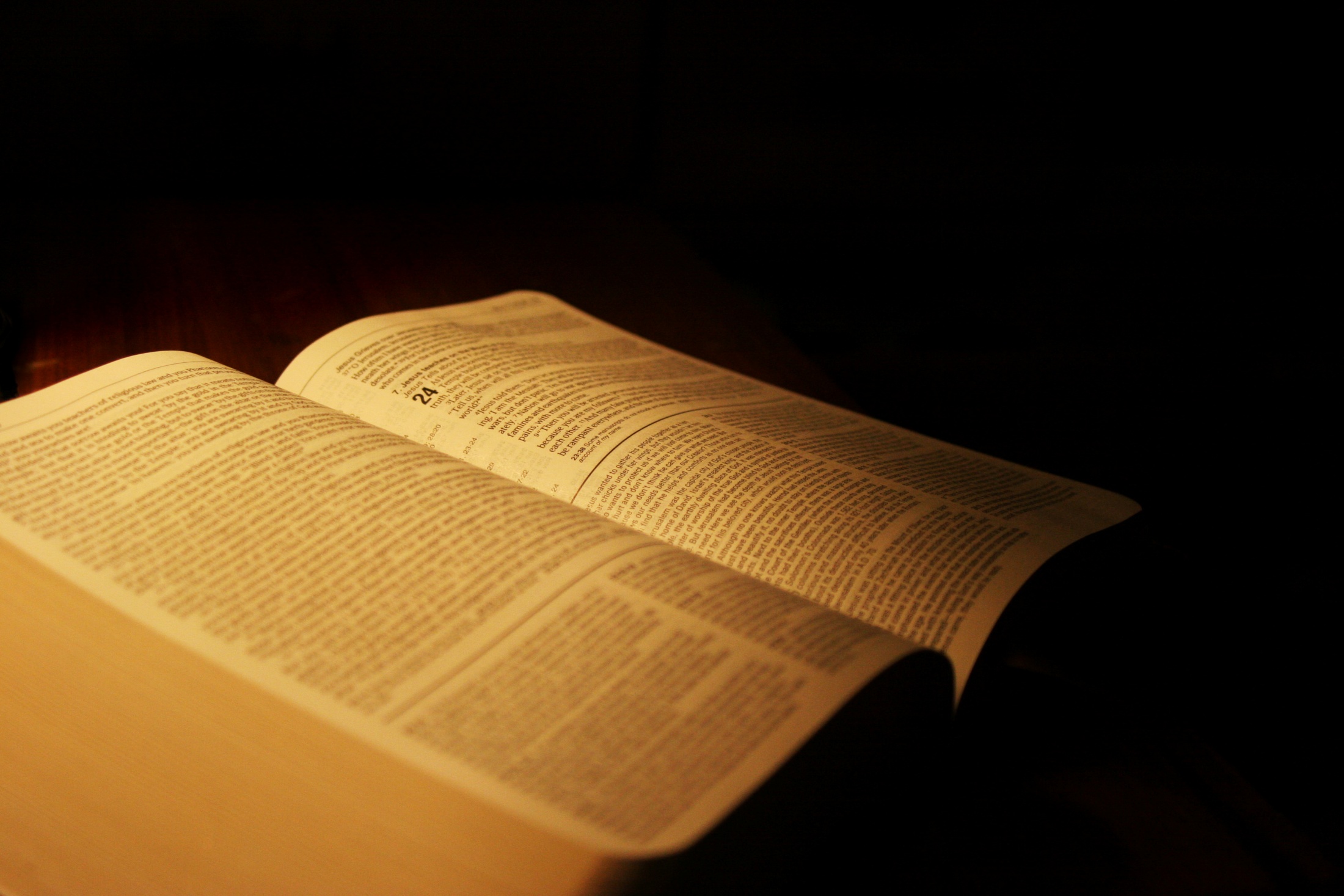 Alleluja! = örvendjünk!



Örülünk, mert Jézus fog hozzánk szólni.
Igeliturgia:
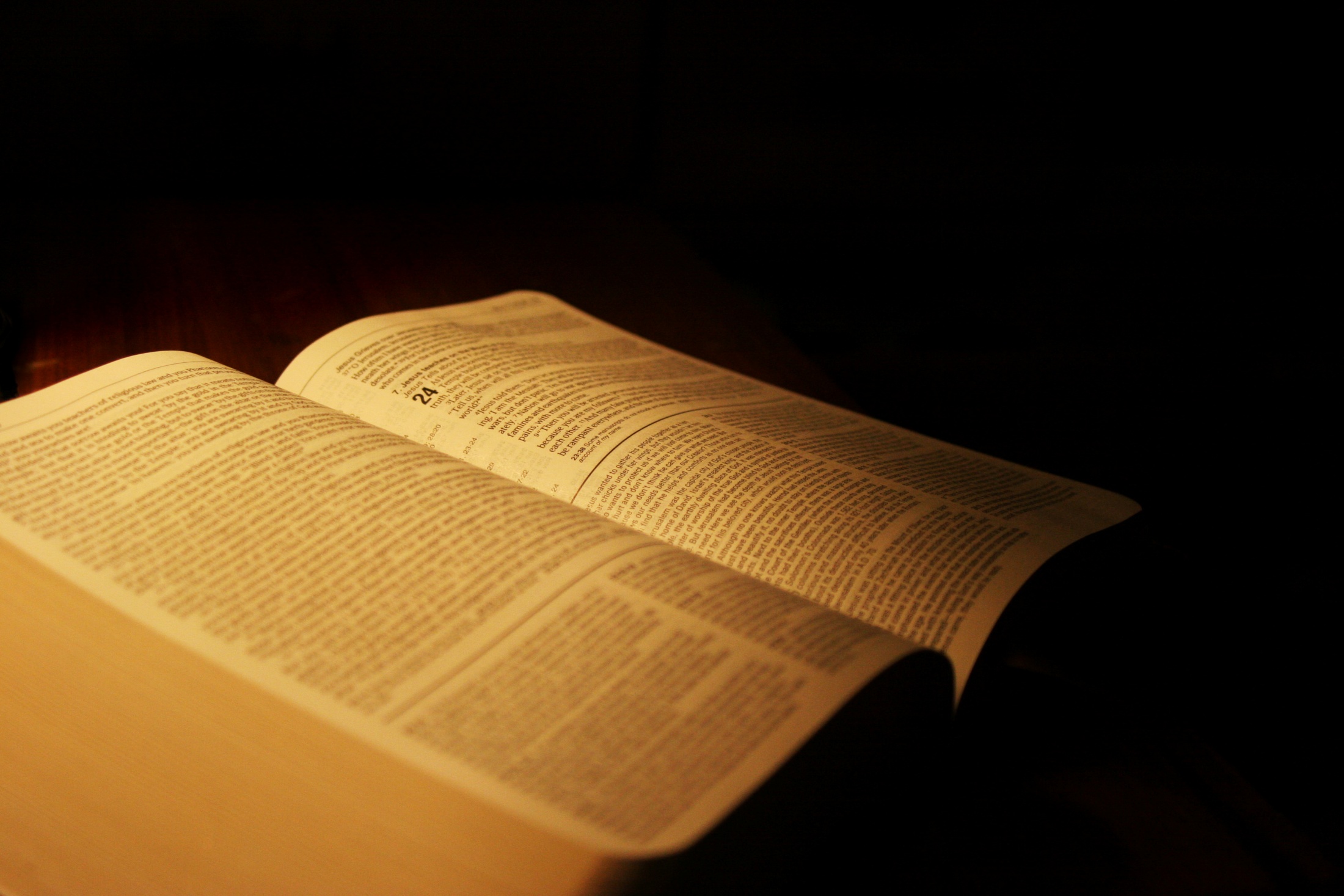 Az evangéliumot állva hallgatjuk, hiszen abban jézus szól.
[Speaker Notes: Megjelölöm magam három kis kereszttel: homlok - eszemmel belátni, ajak - hirdetni, mell - szívemmel befogadni.
+ Isten szava más, mint a vágyaink szöveg.]
Igeliturgia:
Prédikáció = szentbeszéd
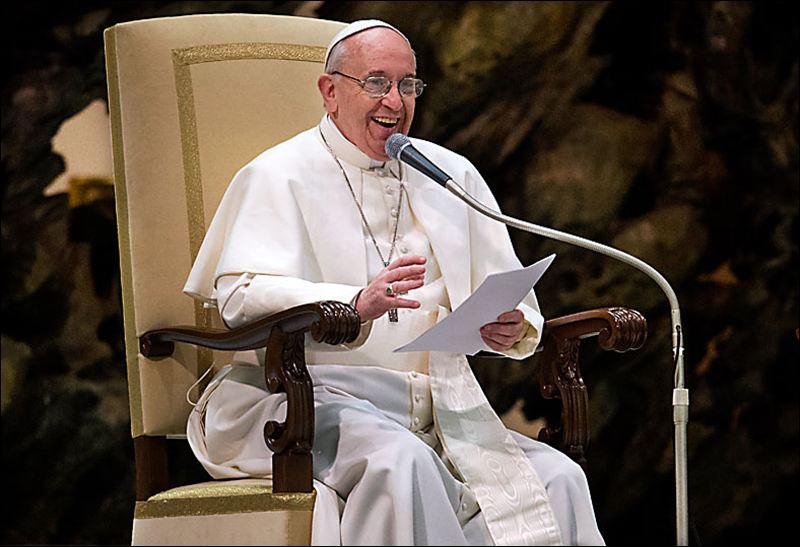 [Speaker Notes: Varga Lajos atya tanúságtétele]
Hitvallás = Döntök
Megismertem a barátomat, megkedveltem, ezért mellette döntök
[Speaker Notes: Van, ahol az emberek életébe kerül, mégis úgy mondják, mint egy himnuszt. A Hiszekegyben minden kor keresztényének hitére mondok „AMEN”-t. Ez fontos: A beleegyezés döntése által nyitjuk meg a szívünket, már ha komolyan gondoljuk. Döntés nélkül nincs élet. Aki nem dönt, azt csak sodorja az ár, és nem lesz boldog. Vedd komolyan!
Jézus csak annak adja életét, aki életformájával dönt mellette. Ezért nem áldozhat mindenki: Akik elváltak és újraházasodtak mással, megszegték azt a döntést, amit Isten előtt vállaltak. Ilyenek a kilépett papok is. Jól gondold meg, mit döntesz! Ez érvényes barátaidra, szerelmedre, sőt, örök érvényűen a házastársadra, és Istenre.]
Készen állsz arra, hogy isten mellett dönts?
Készen állsz arra, hogy keresztény légy?
Készen állsz arra, hogy jézus irányítsa az életed?
Jézus harcol érted!
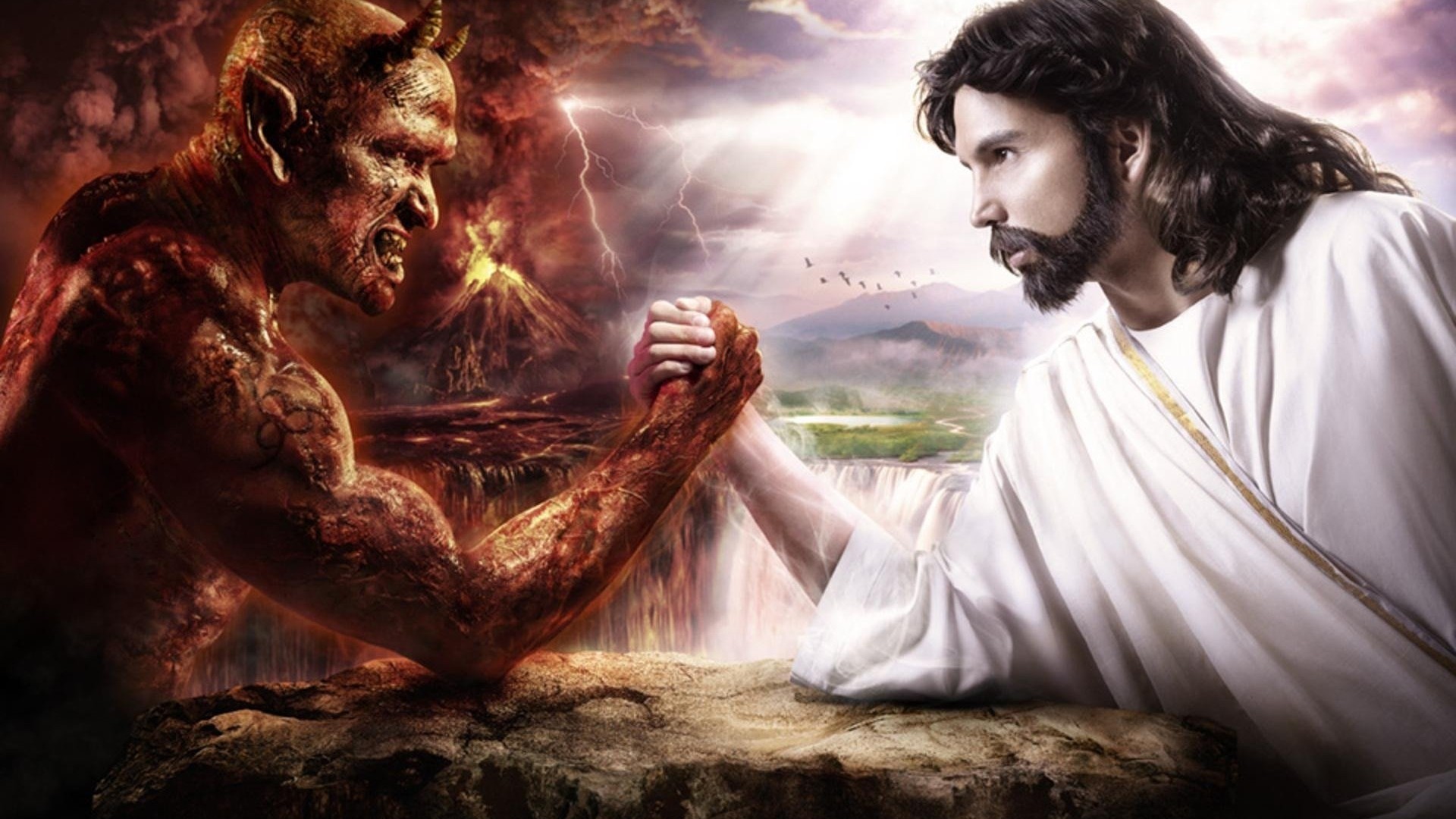 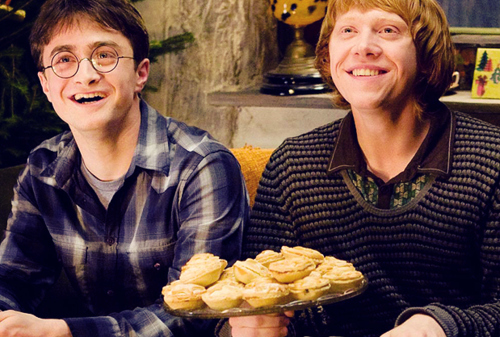 Fú, ez nagyon király volt, mégegyszer!
Á, nem fontos!
[Speaker Notes: Bár igazat adok Ronnak, én Harryvel értek egyet:P]